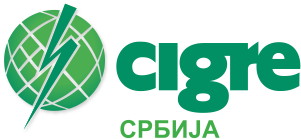 36. Conference 
CIGRE Serbia 2023

May 22-26, 2023 
Zlatibor
www.cigresrbija.rs
Introduction
Text...
...
...
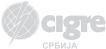 36. Conference CIGRE Serbia 2023 | May 22-26, 2023, Zlatibor
Paper subtitle 1
Text...
...
...
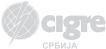 36. Conference CIGRE Serbia 2023 | May 22-26, 2023, Zlatibor
Paper subtitle 2
Text...
...
...
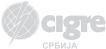 36. Conference CIGRE Serbia 2023 | May 22-26, 2023, Zlatibor
Paper subtitle 3
Text...
...
...
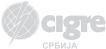 36. Conference CIGRE Serbia 2023 | May 22-26, 2023, Zlatibor
Paper subtitle 4
Text...
...
...
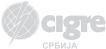 36. Conference CIGRE Serbia 2023 | May 22-26, 2023, Zlatibor
Conclusion
Text...
...
...
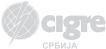 36. Conference CIGRE Serbia 2023 | May 22-26, 2023, Zlatibor
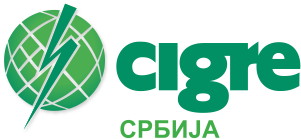 www.cigresrbija.rs